25th IAEA Fusion Energy Conference, 13-18 Oct. 2014, Saint Petersburg, Russia
LH Transition Criterion: 
A 3D Nonlinear Simulation Study
G.Y. Park1, S.S. Kim1, T. Rhee1, H.G. Jhang1,  P.H. Diamond1,2, I. Cziegler2, G. Tynan2, and X.Q. Xu3
1National Fusion Research Institute, Korea
2CMTFO and CASS, UCSD, USA
3Lawrence Livermore National Laboratory, USA
Introduction
L-H transition phenomenology
Sudden bifurcation to high confinement (H-mode)
  Studied  for ~32 years 
  Theory perspective-based on transport bifurcation and 
     profile self-organization via predator-prey dynamics
Main paradigm: ExB flow shear(ExB) suppression of the turbulence
ExB > lin  turbulence suppressed and H-mode sustained
Unknown
Trigger mechanism
Transition criterion based on microphysics (need predictive capability) 

 Main questions 
What triggers the transition?
How the transition evolves?
How predict transition, and power threshold?
To be explained in the present talk
2
H-mode and L-H transition
H-mode: enhanced plasma confinement with edge transport barrier (ETB)

H-mode history/phenomenology (1982-2014)
Wagner (1982): first discovered at ASDEX-U   
Er shear layer at edge, fluctuation decrease, existence of power threshold (Pth)
Predator-Prey paradigm [Diamond, PRL, 1994; Kim & Diamond, PRL 2003]
Zonal flow (ZF): predator, turbulence: prey, mean flow: another predator
ZF triggers the transition, while mean flow sustains the barrier


 Why H-mode is important for fusion?
Practical reason: can reduce reactor size
H-mode driven high pedestal height 
     high fusion performance
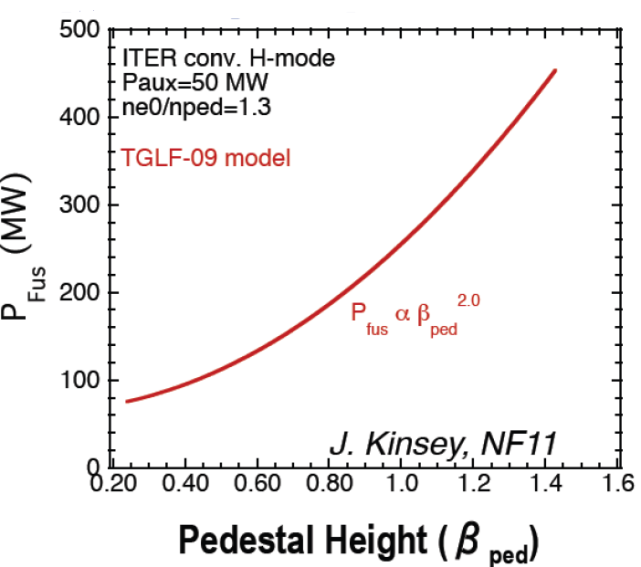 3
Experimental evidence of a role of turbulence-driven (ZF) flow in triggering L-H transition
Tynan (2013)
Tynan (2013) and Manz (2012)

Normalized Reynolds power 


    
     meaning a ratio of kinetic energy
     transfer from turbulence into ZF to
     the turbulence input power

Turbulence collapse condition
                              RT > 1

Experimental results show that L-H transition occurs when RT >1 

Yan (2014) reported a similar finding at DIII-D
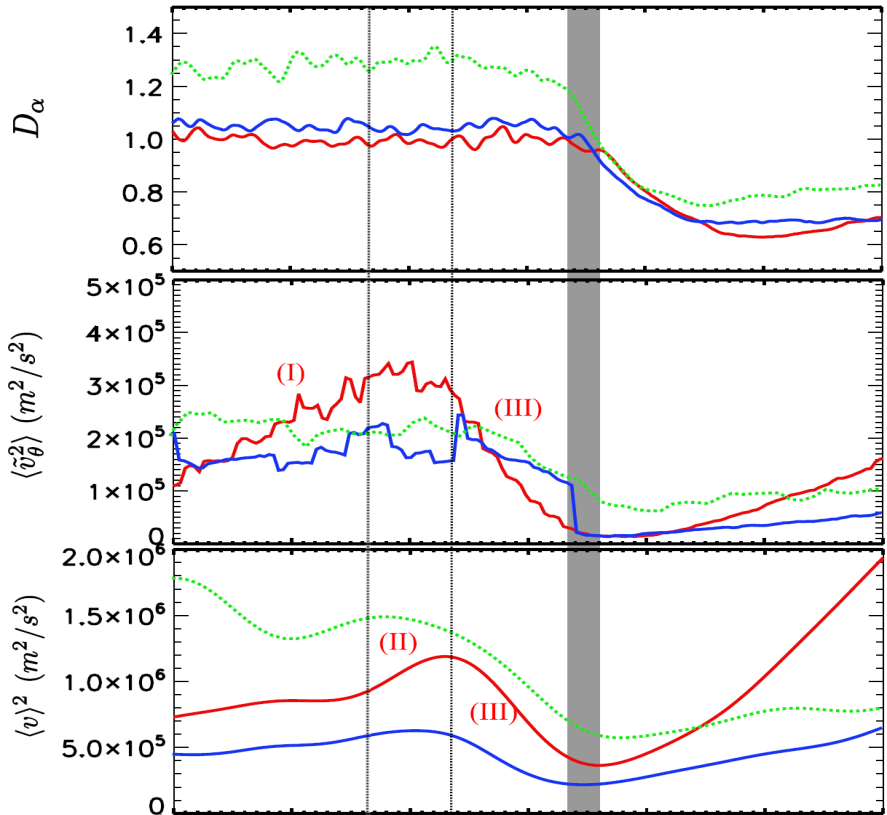 D drop
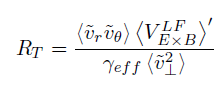 Green line: SOL
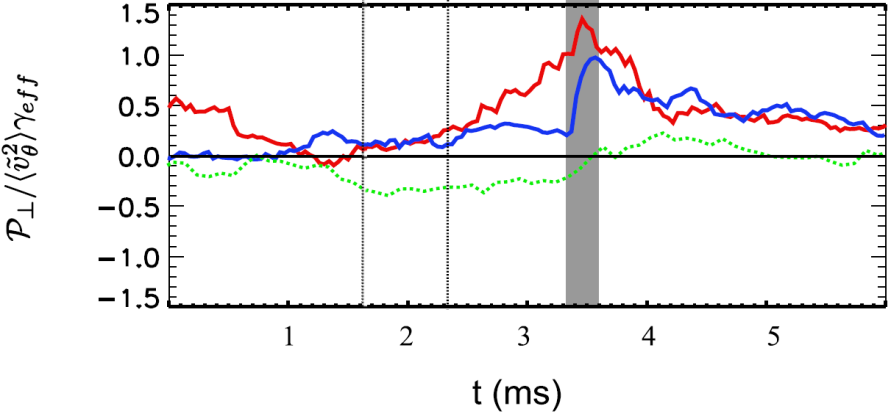 Blue and Red:
~1cm inside LCFS
4
Main results
3D flux-driven simulation of edge transport barrier (ETB) formation shows that

ETB forms once input power exceeds a threshold value
Steep pressure pedestal , deep Er well appear when Pin > Pth
Q versus -P curve shows a feature of first-order phase transition

ETB transition is triggered by turbulence-driven flow shear
RT > 1: criterion for the trigger of the transition
Burst of the turbulence-driven flow shear appears just prior to the transition point

Time sequence of the transition is clear
Peaking of the normalized Reynolds power (RT > 1): 
Turbulence suppressed and pressure gradients increased
Mean flow shear (VE from P) rises: sustain H-mode
Microphysics (RT) may govern LH transition!
5
3D model using BOUT++
Electrostatic model with resistive ballooning (RBM) turbulence
Two field (vorticity, pressure) reduced MHD equations (constant density)
Flux driven, self-consistently evolving pressure profile
Neoclassical poloidal flow damping
accounting for self-consistent flow
Vorticity (U)
: Lundquist number (=105)
: Neoclassical flow/friction coefficients
Since
Pressure (P)


     Overall results are independent of the particular source and sink profiles
     For transport coefficients, we use ||=0.1, neo==3.010-6
Heat source
Sink  models SOL loss
6
Edge transport barrier (ETB) forms when Pin > Pth
ETB forms at x~0.95 for Pin > Pth [Park, H-mode Workshop, 2013] 
      Steep pressure pedestal 
      Deep Er well
      Discontinuity in slope of Q versus -P graph
A feature of first-order phase transition
      Similar simulation result of ETB formation has been
        reported [Chone, PoP, 2014]
Transition point
Er [VAB]
Pressure [B02/(20)]
Q [a.u.]
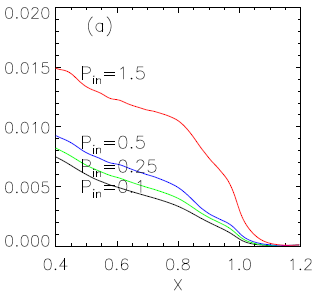 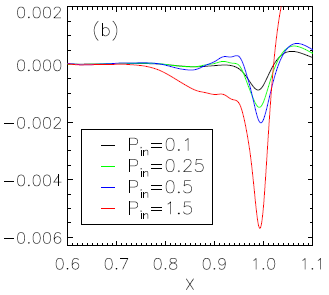 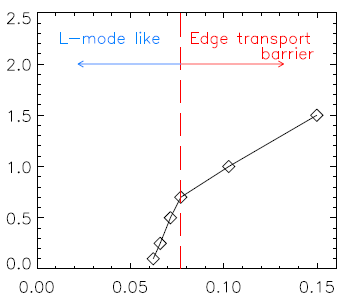 -P [B02/(20R0)]
7
Power ramp up simulation shows the turbulence collapse at t=tR via an intermediate phase
: transition time
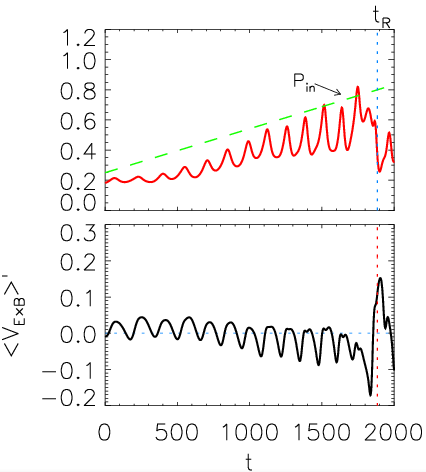 Turbulence intensity
[a.u.]
Pin (power)  t

[A-1]
ExB flow shear
LCO
[A]
Limit-cycle oscillation (LCO) appears prior to the transition
Turbulence is continuously growing and peaks just before the transition
ExB flow shear changes abruptly near the transition (yellow shaded area)
8
RT  > 1 for the trigger of the transition at t=tR: 
fluctuation energy  flow (m=n=0) energy
Tynan (2013)
Reynolds work (simulation)
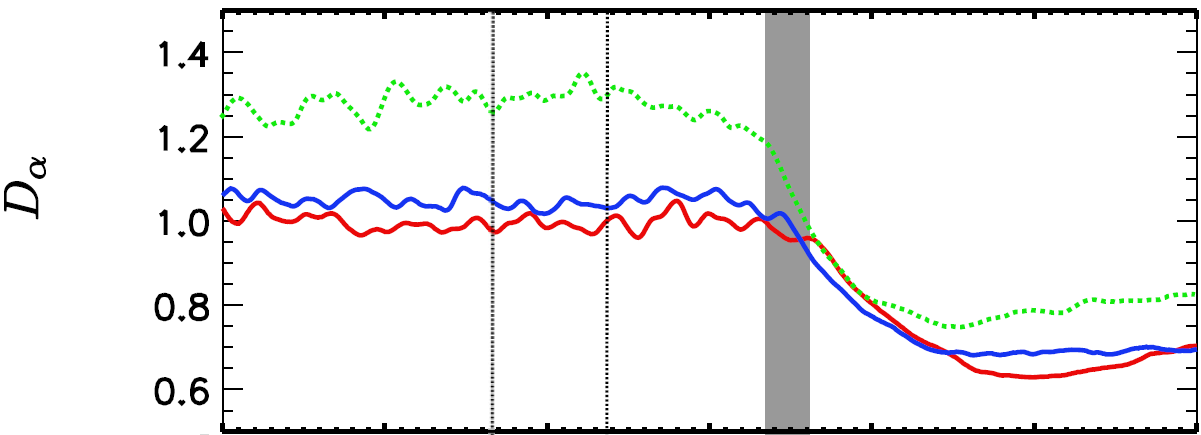 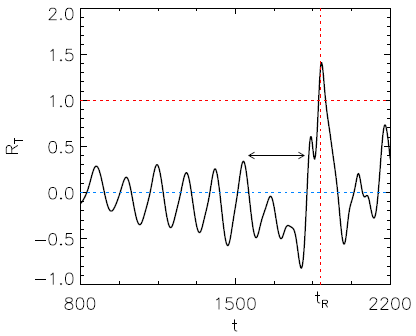 D drop
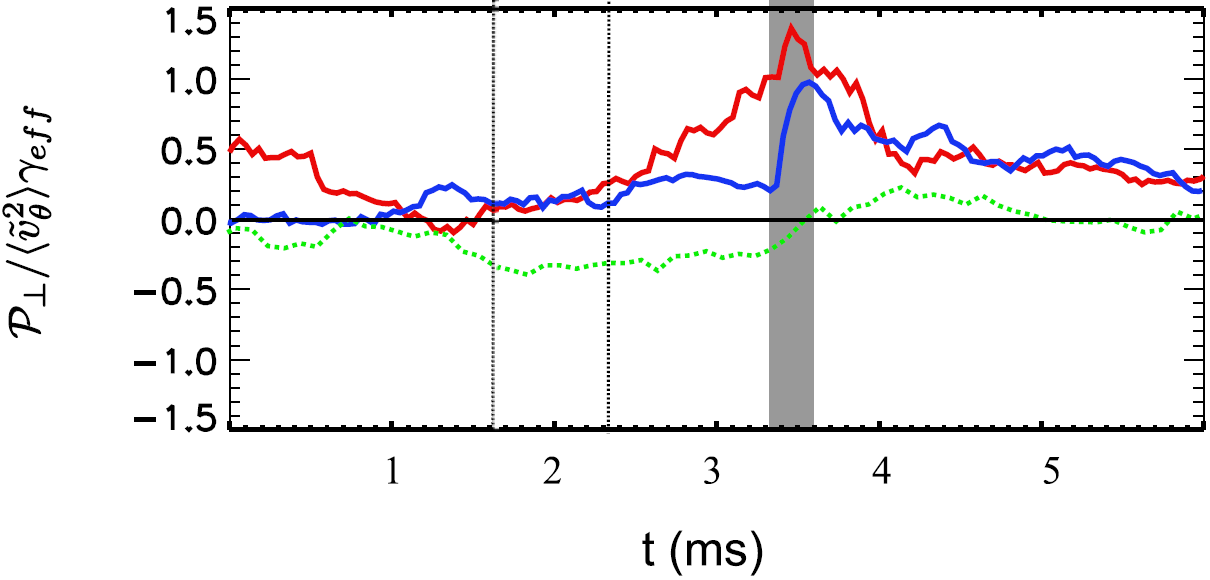 RT at edge
[A]
Turbulence  collapse condition (                 )  RT  1 
RT > 1 means the conversion of fluctuation energy into flow energy faster than turbulence energy increase
9
Simulation shows a similar sequence of the transition to that observed on C-Mod (Cziegler, 2014)
Cziegler (2014)
: transition time
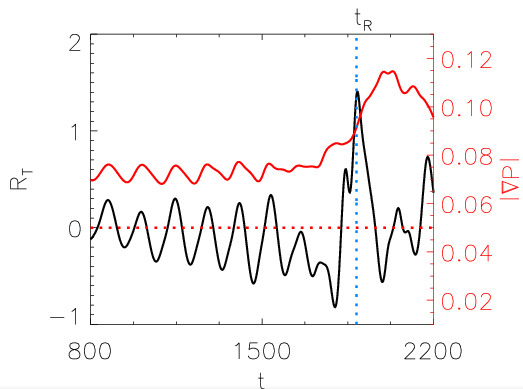 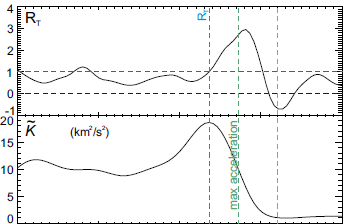 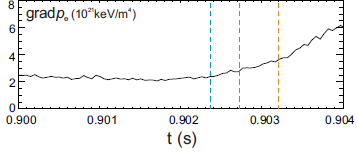 [A]
RT >1 at t=tR   an increase of pressure gradient.
RT >1 at t=tR triggers the transition 
Turbulence collapse   an increase of ▽P
10
Microscopic time sequence of the transition:          P, ExB flow shear (ExB), and linear growth rate (lin)
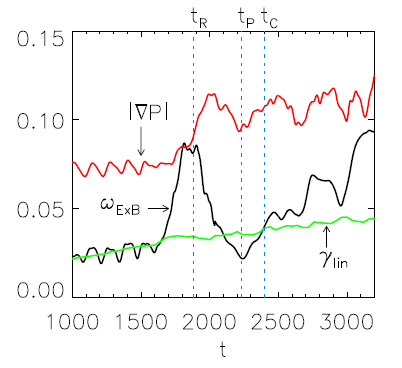 Mean flow shear
dominant (ExB  P)
Turbulence-driven flow 
shear dominant
ExB > lin
[A]
RT > 1 causes the surge of the turbulence-driven flow shear at t=tR
Increase of pressure gradient precedes mean flow shear development
Positive feedback between ▽P and ExB begins at t=tP
Mean shear criterion (ExB > lin) is satisfied later, at t=tC  H-mode sustained afterward
11
Preliminary electromagnetic three-field results
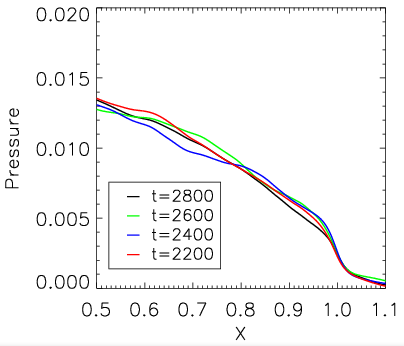 Simulation of ETB formation using three-field model

Two-field model + Ohm’s law for perturbed vector potential ()

    

Profiles of neo and kneo are fixed in time in this simulation

ETB occurs for Pin = 2.0 as seen in right figures
     
Suggests that  the transition physics as found in electrostatic case may also apply for the electromagnetic case (Work is in progress)
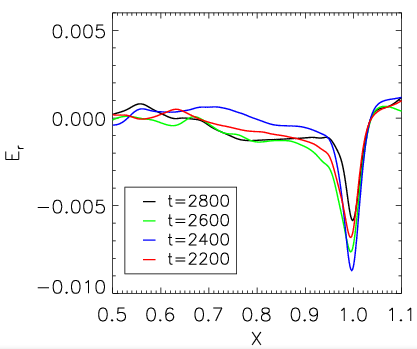 12
Conclusions and discussions
First 3D turbulence simulation to explicitly show 
ETB formation for Pin > Pth
The criteria RT > 1 is the trigger of the LH transition 
     
Detailed time sequence of the L-H transition
RT > 1  the surge of the turbulence-driven flow shear
An increase of pressure gradient  mean flow shear development via positive feedback
ExB > lin  steady H-mode sustained

Future works
Microscopic parameter trends in RT and their relation to LH transition power threshold scaling
Formation of sudden deep (in time) RT  just prior to the transition
HL back transition and hysteresis
Electromagnetic case
Microphysics (RT) may govern LH transition process
13